Campagna Bike to Work
• Guida all’uso dei materiali di comunicazione •
Manifesto base – Card orizzontale
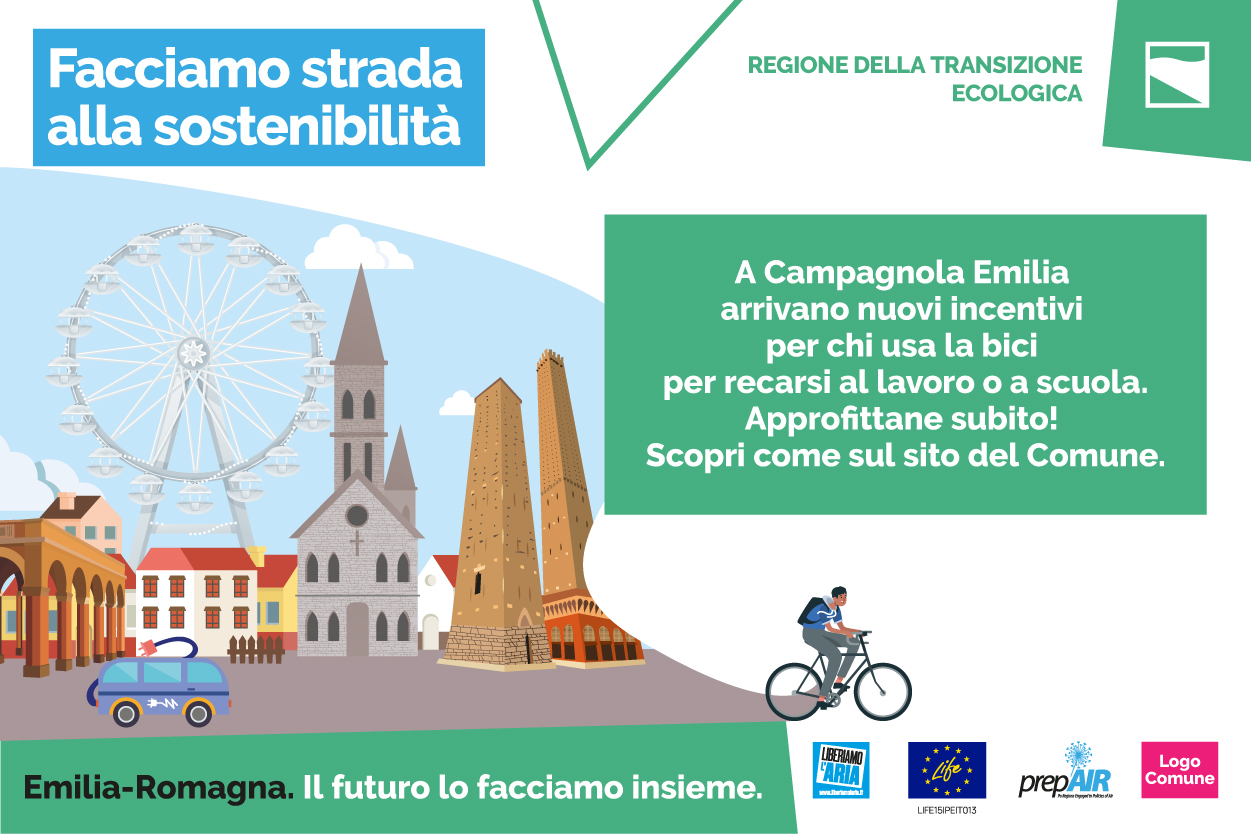 Manifesto base – Card orizzontale
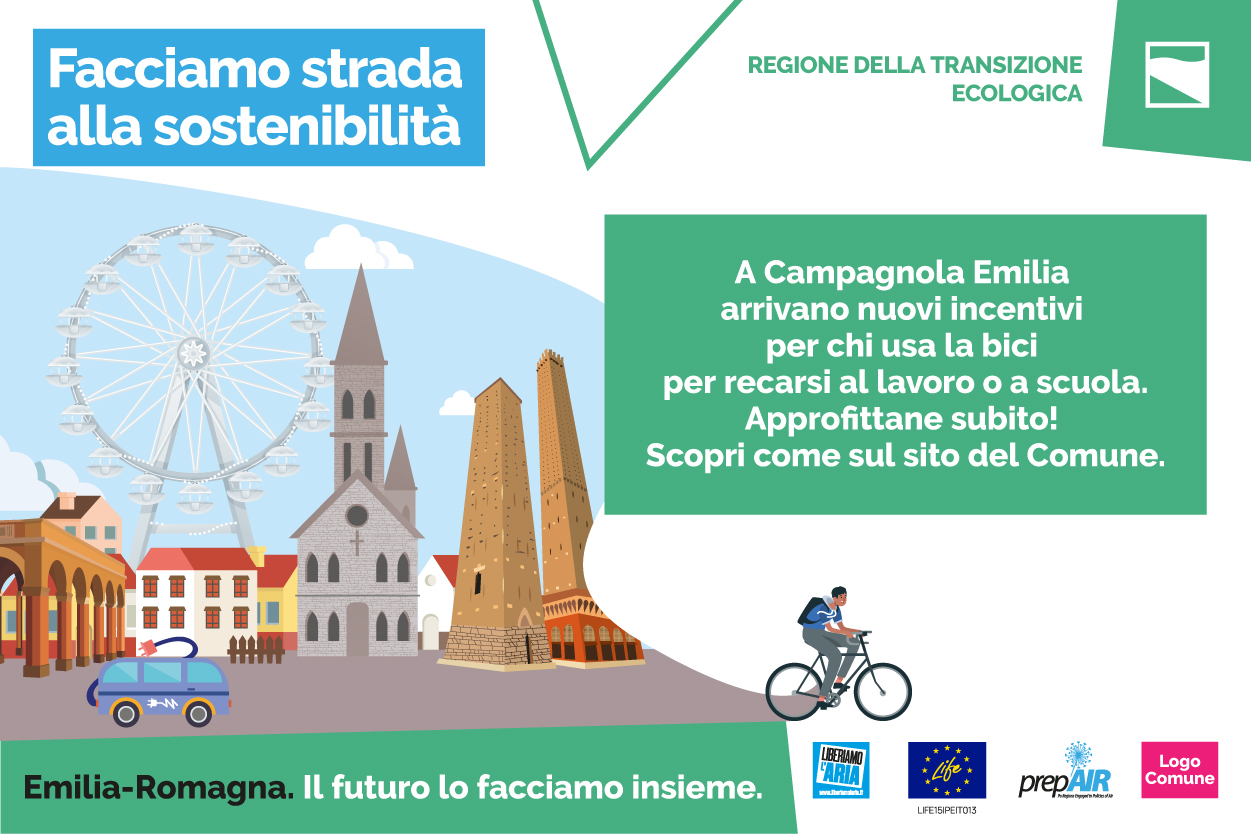 Spazio pertesto informativo
Spazio perlogo del Comune
Manifesto custom - Card orizzontale
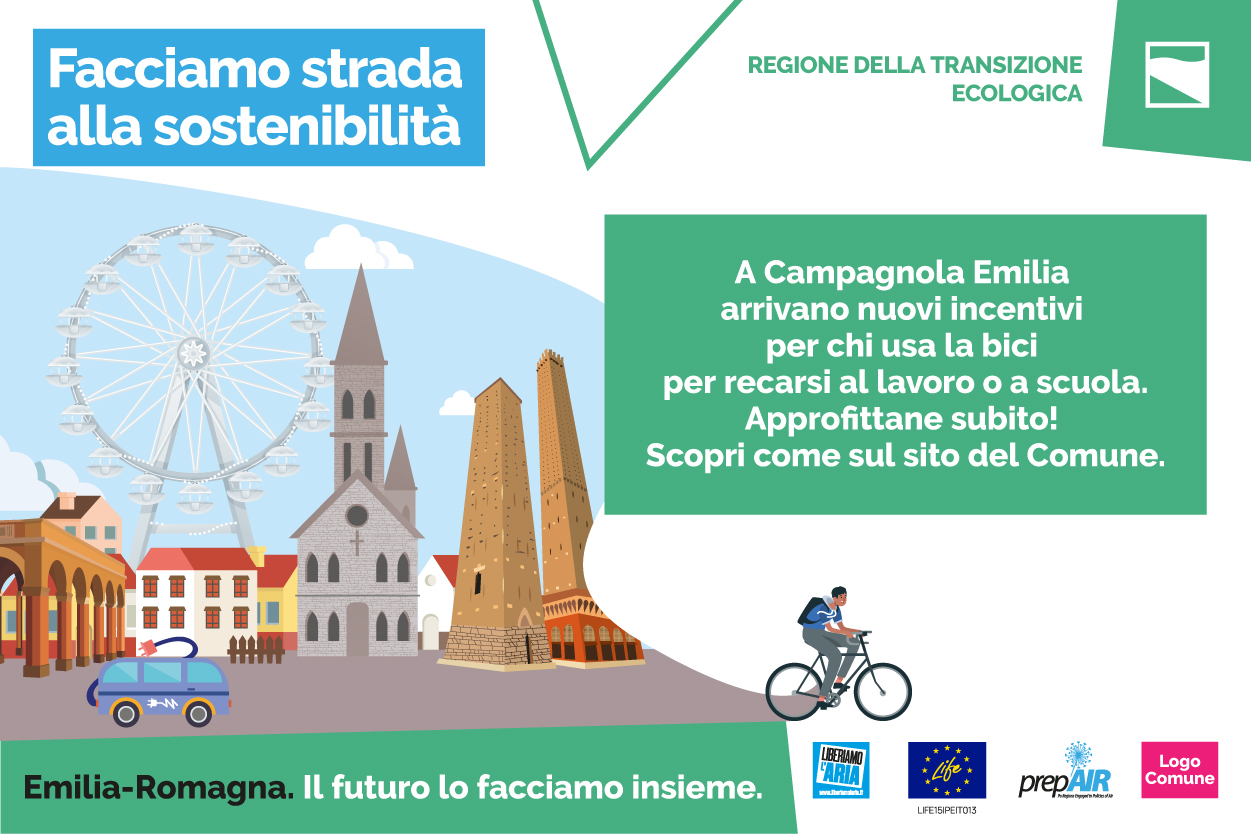 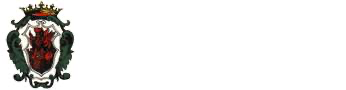 Formati elementi custom
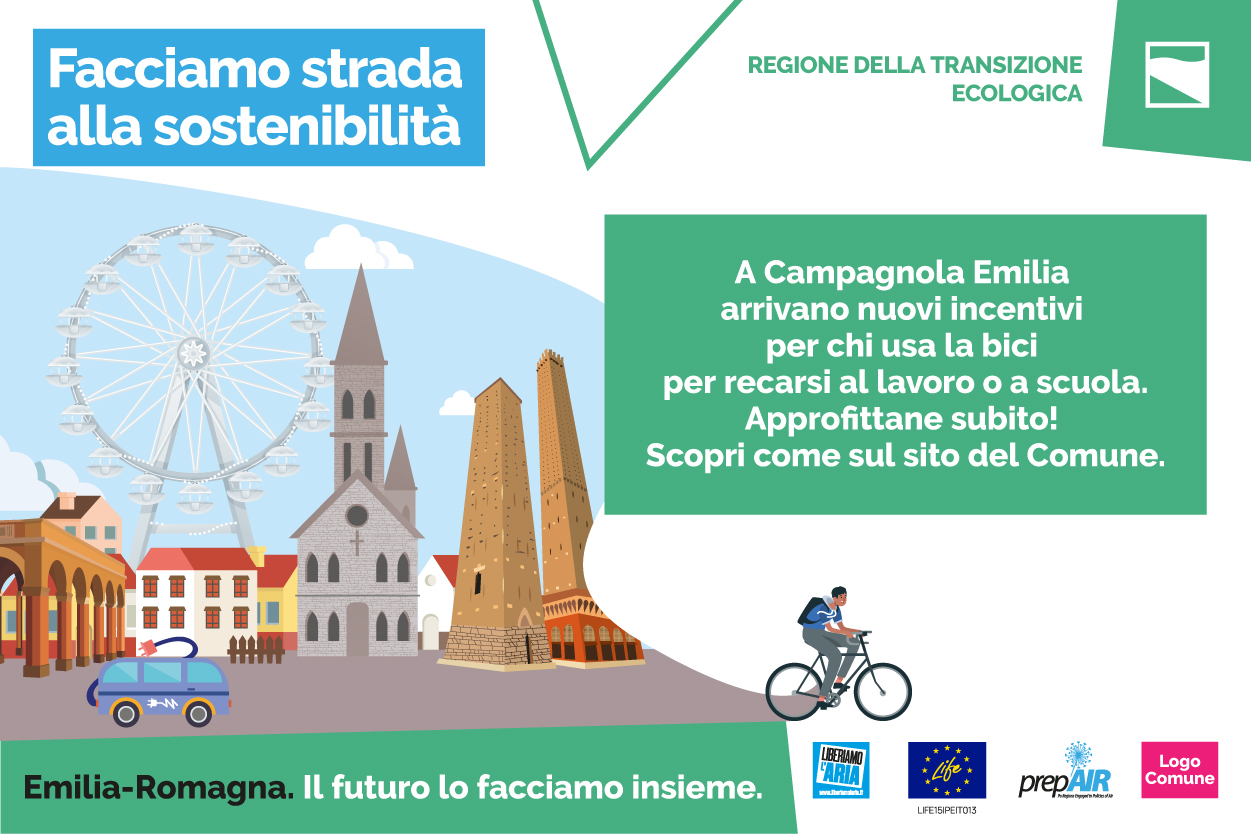 Testo informativo
Font: Raleway Extrabold (scaricabile liberamente da Google Fonts a questo link).
Disposizione testo: al centro
Dimensione: variabile a seconda del testo inserito
Logo Comune
Formato: a colori
Dimensioni: non deve eccedere le dimensioni dei loghi a fianco.
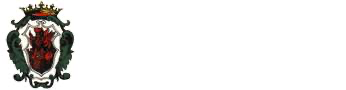 Suggerimenti utili
Keep it simple
Keep its colours
Keep it short
Per personalizzare il manifesto non servono programmi avanzati di grafica. Anteprima e Paint, disponibili nativamente su Mac e Windows, permettono di inserire caselle di testo all’interno di un file grafico.
All’interno del box verde scrivi in bianco. Se vuoi accentuare determinate parole (o evidenziare link) usa il colore nero.
Nel box informativo fornisci soltanto le informazioni prioritarie sul progetto del tuo Comune. Inserisci una Call to Action alla fine, magari corredata da un link a cui è possibile ottenere maggiori informazioni.
Manifesto - Formato quadrato
Base
Custom
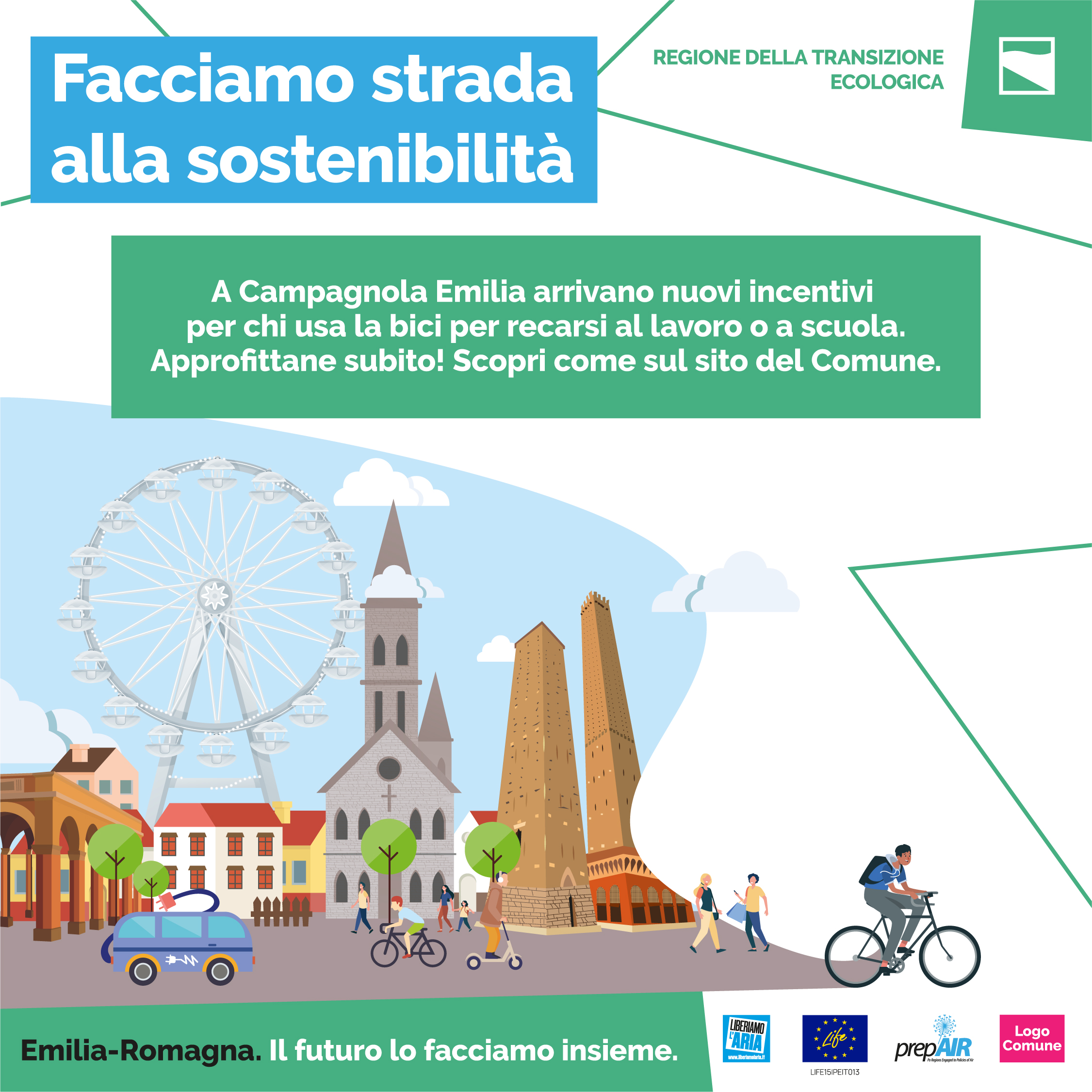 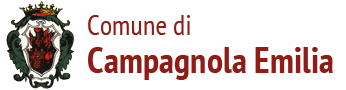 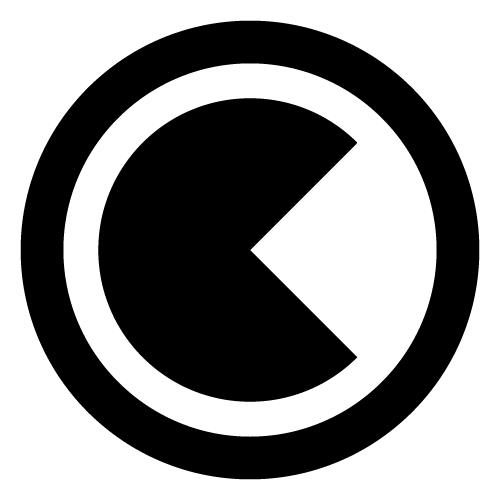 CRAQDESIGNSTUDIO.IT
STUDIO@CRAQ.IT